Explaining the absorption capacities of Lint free cloth 108 over traditionally stitched Lint free mop
Lint free cloth 108            Lint free Mop
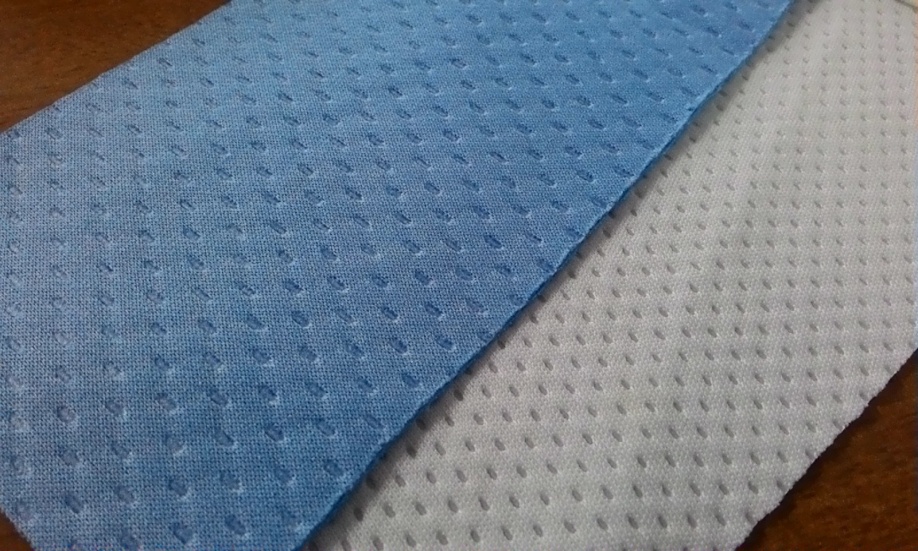 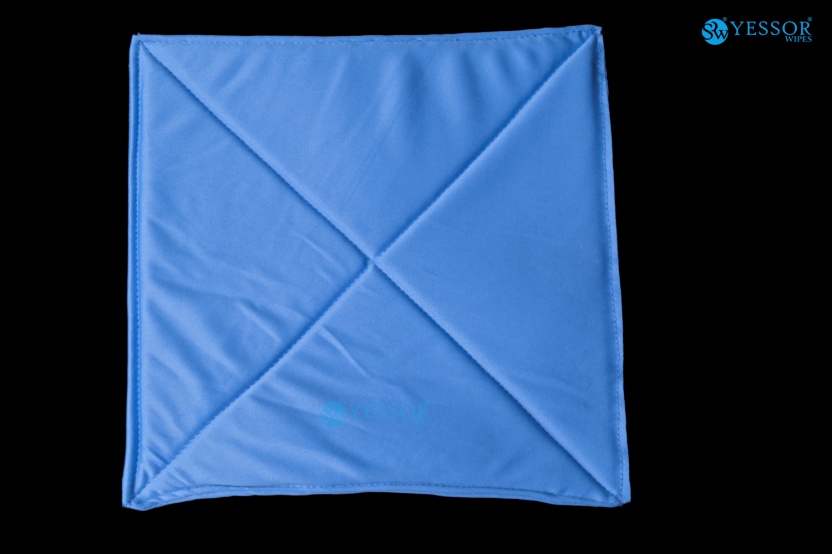 Vs
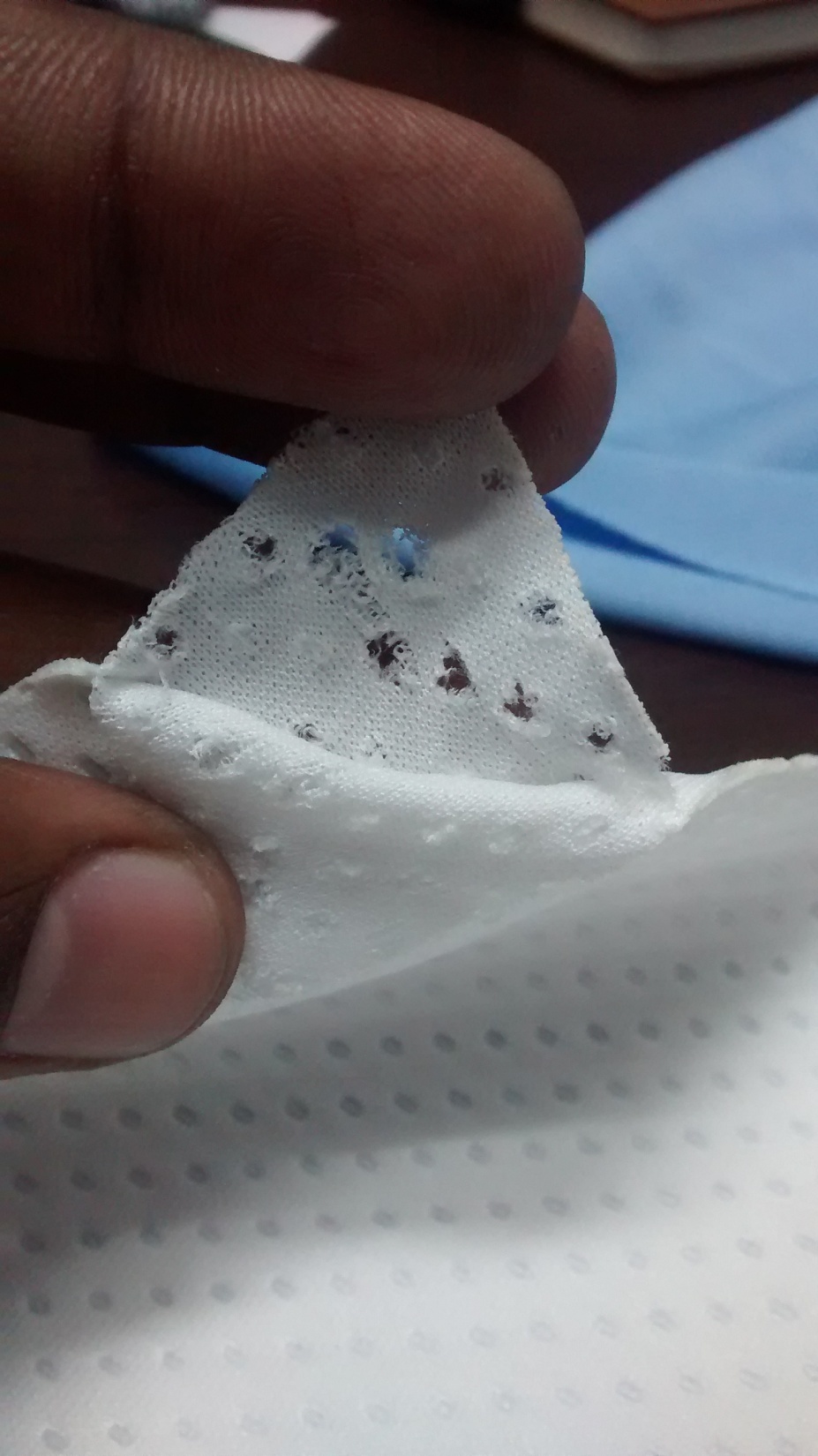 The lint free cloth 108 which is made up of 2 layers lint free cloth of very close bonded pineapple like structure allows         better water holding               and enables complete       release of solvent.
Dry weight
108
MOP
Wet weight
108
MOP
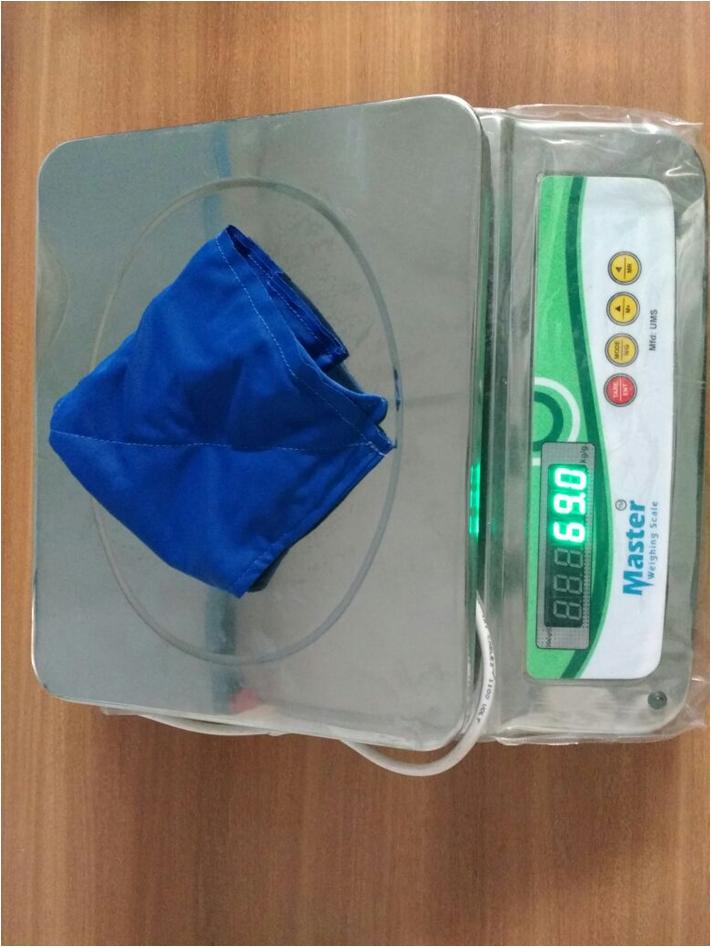 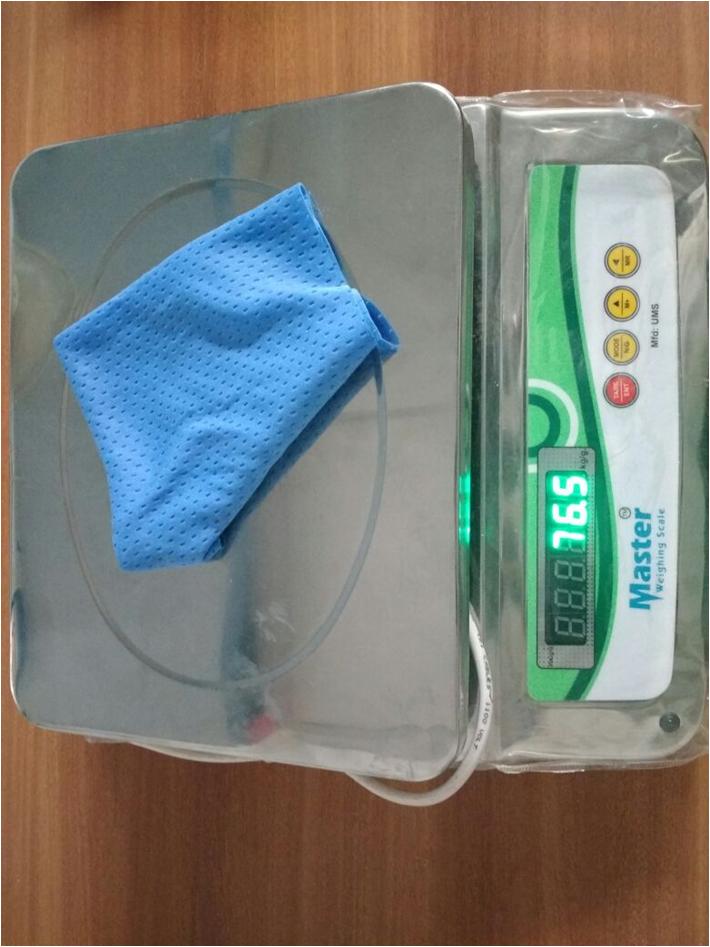 Absorbing capacity
108
MOP
Dry weight  = 19 gms
Wet weight = 76.5 gms
Weight of water =57.5 gms
% of absorption = 302 %
Dry weight  = 35 gms
Wet weight = 69 gms
Weight of water =34 gms
% of absorption = 97 %
Result of the study
Lint free cloth 108
Absorbs  3 times its own weight of water
Other merits:-
No lints due to sewing threads
No possiblity of contamination due to stuffing material (gada cloth) as in MOPs.
Can be made sterile
25% lesser cost compared to lint free mops.